Многие славные сыны Родины полегли на Куликовом поле. Восемь дней хоронили погибших на поле  битвы.
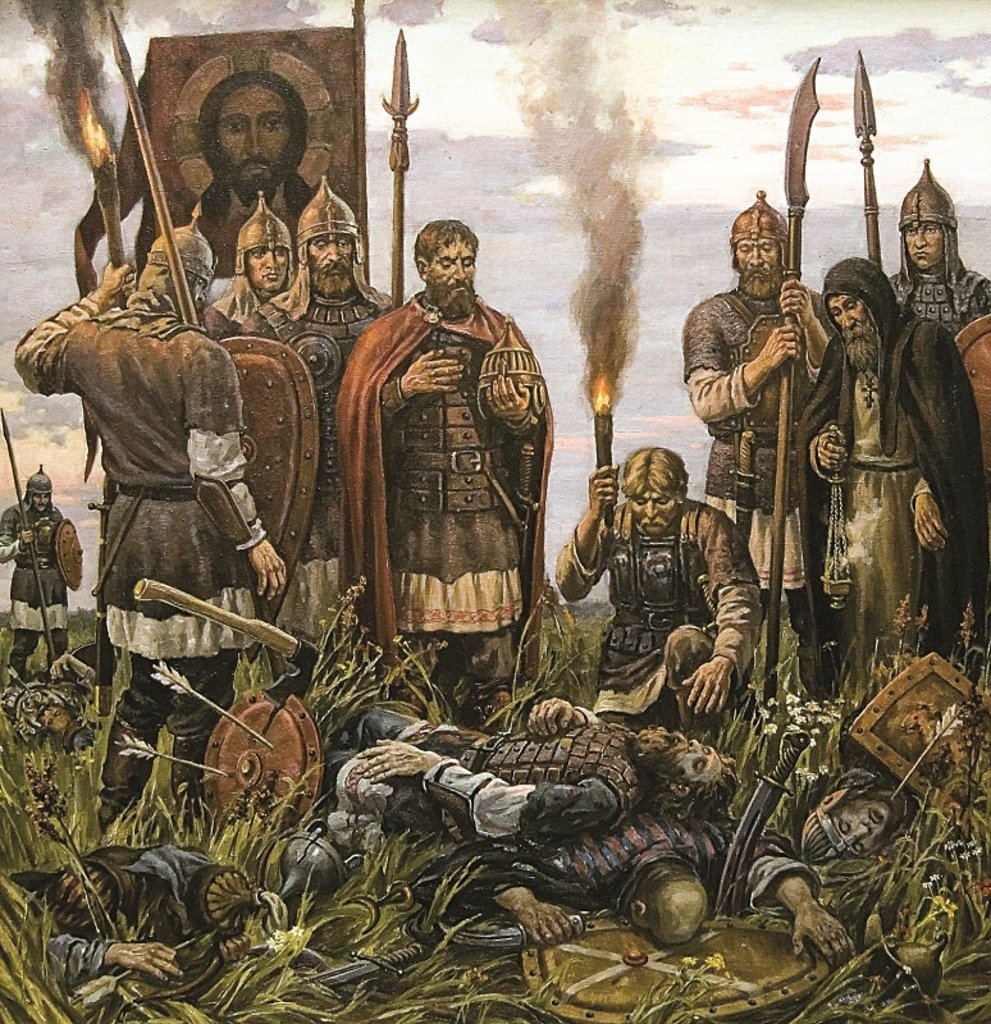